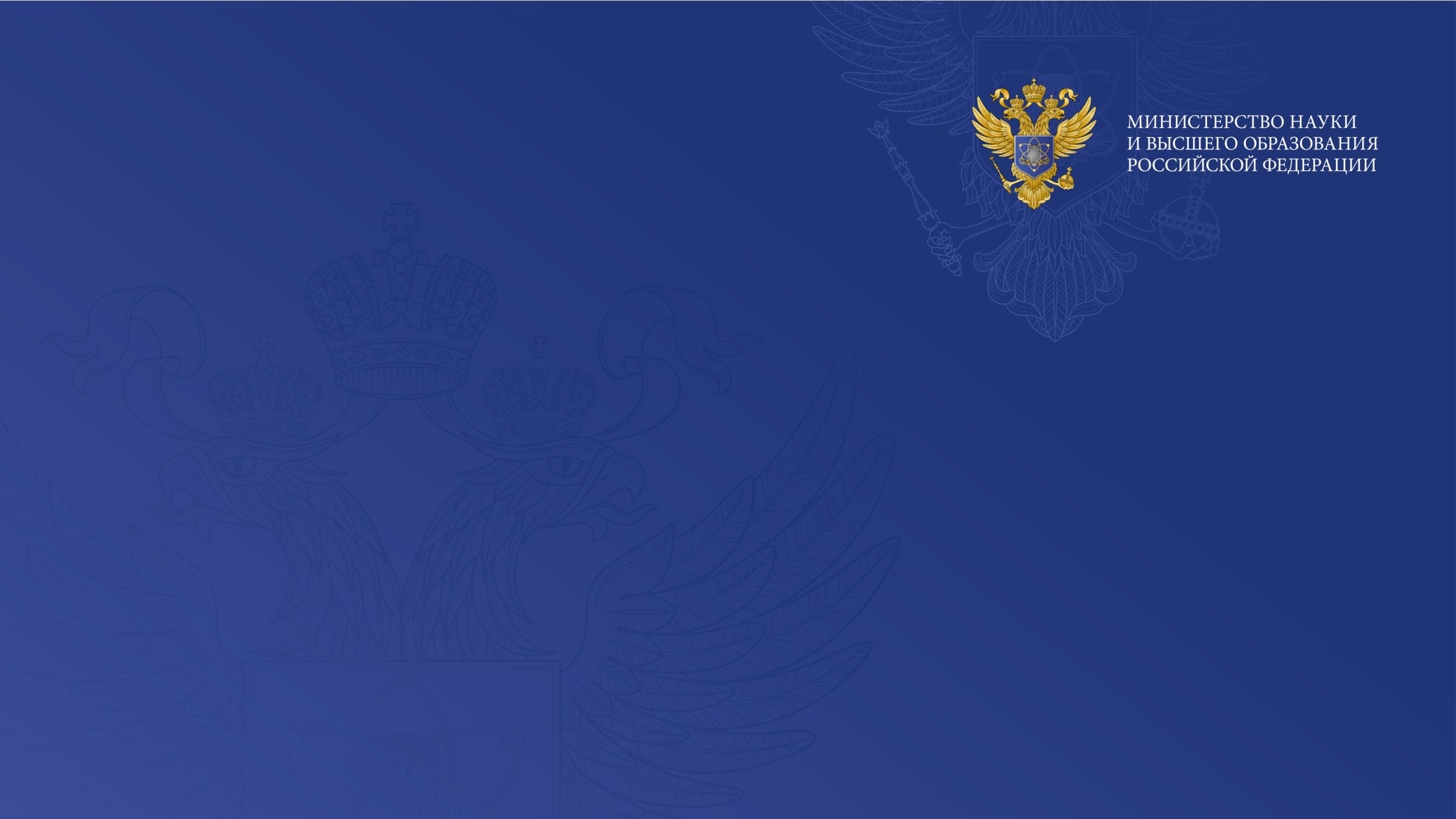 учитель будущего
Особенности преподавания физики иастрономии в контексте обновленныхФГОС ООО
Яковлева Надежда Геннадьевна, старший преподаватель кафедры общего образования ГАУ ДПО "Институт развития образования Пермского края"
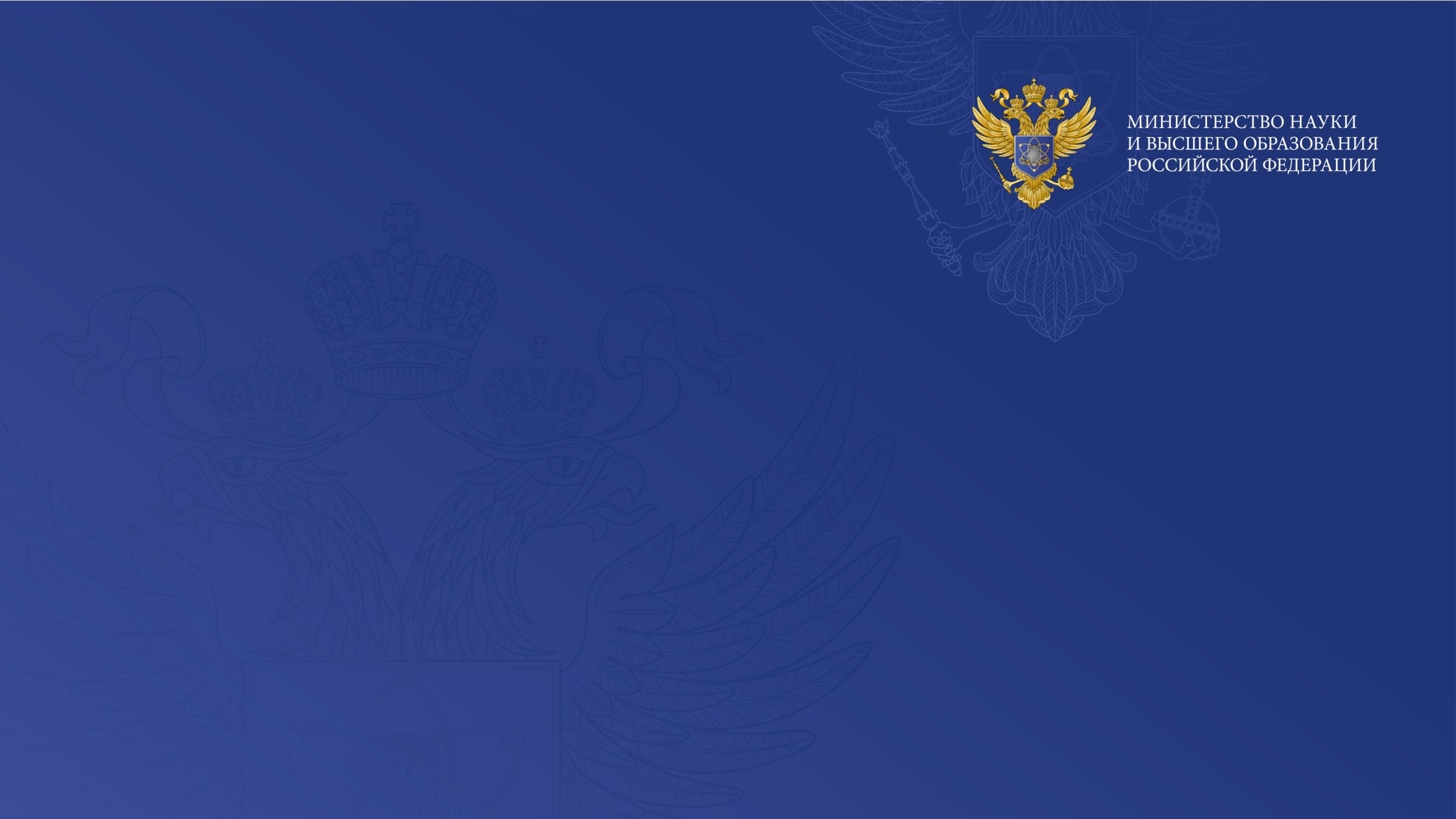 ПРАВОВЫЕ НОРМЫ РФ
ФЗ «ОБ ОБРАЗОВАНИИ В РОССИЙСКОЙ ФЕДЕРАЦИИ» №273-ФЗ, СТ.3
1. Государственная политика и правовое
регулирование отношений в сфере образования основываются на следующих принципах:
… 4 .	единство образовательного пространства на территории Российской Федерации, защита и развитие этнокультурных особенностей и традиций народов Российской Федерации в условиях многонационального государства
КОНСТИТУЦИЯ РФ, СТ.43
Каждый имеет право на образование.
	Гарантируются общедоступность и бесплатность дошкольного, основного общего и среднего
профессионального образования в государственных или муниципальных образовательных учреждениях и на предприятиях.
ГАРАНТИЯ РАВЕНСТВА РЕСУРСОВ, УСЛОВИЙ И ВОЗМОЖНОСТЕЙ
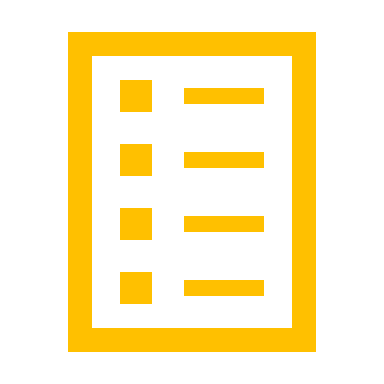 Единые стандарты образовательного пространства страны
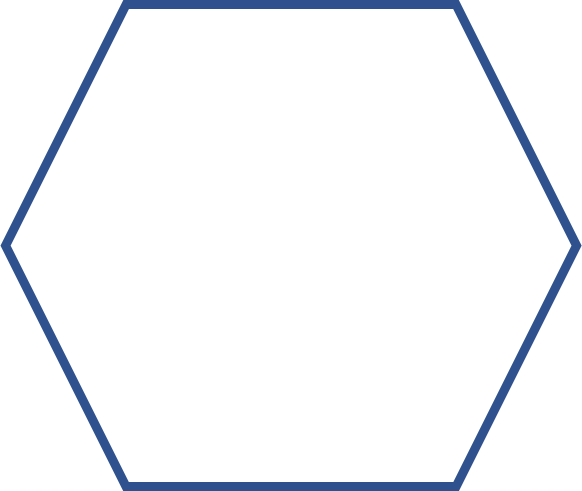 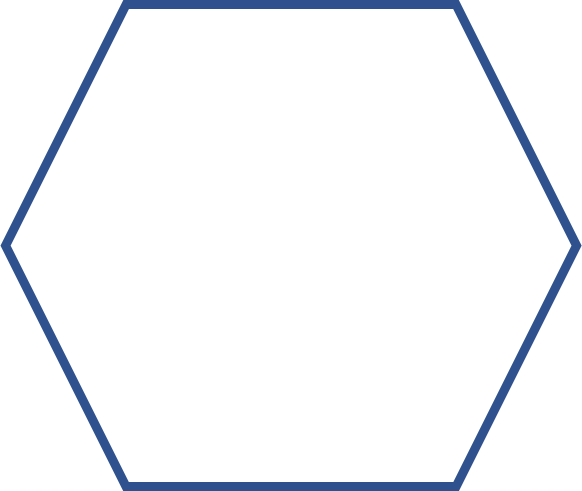 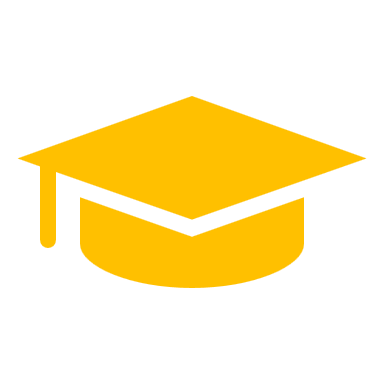 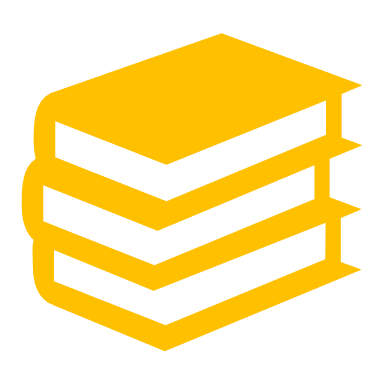 Единые подходы
к формированию содержания образования, воспитания
детей и молодежи
Единая система 
мониторинга эффективности деятельности образовательных организаций
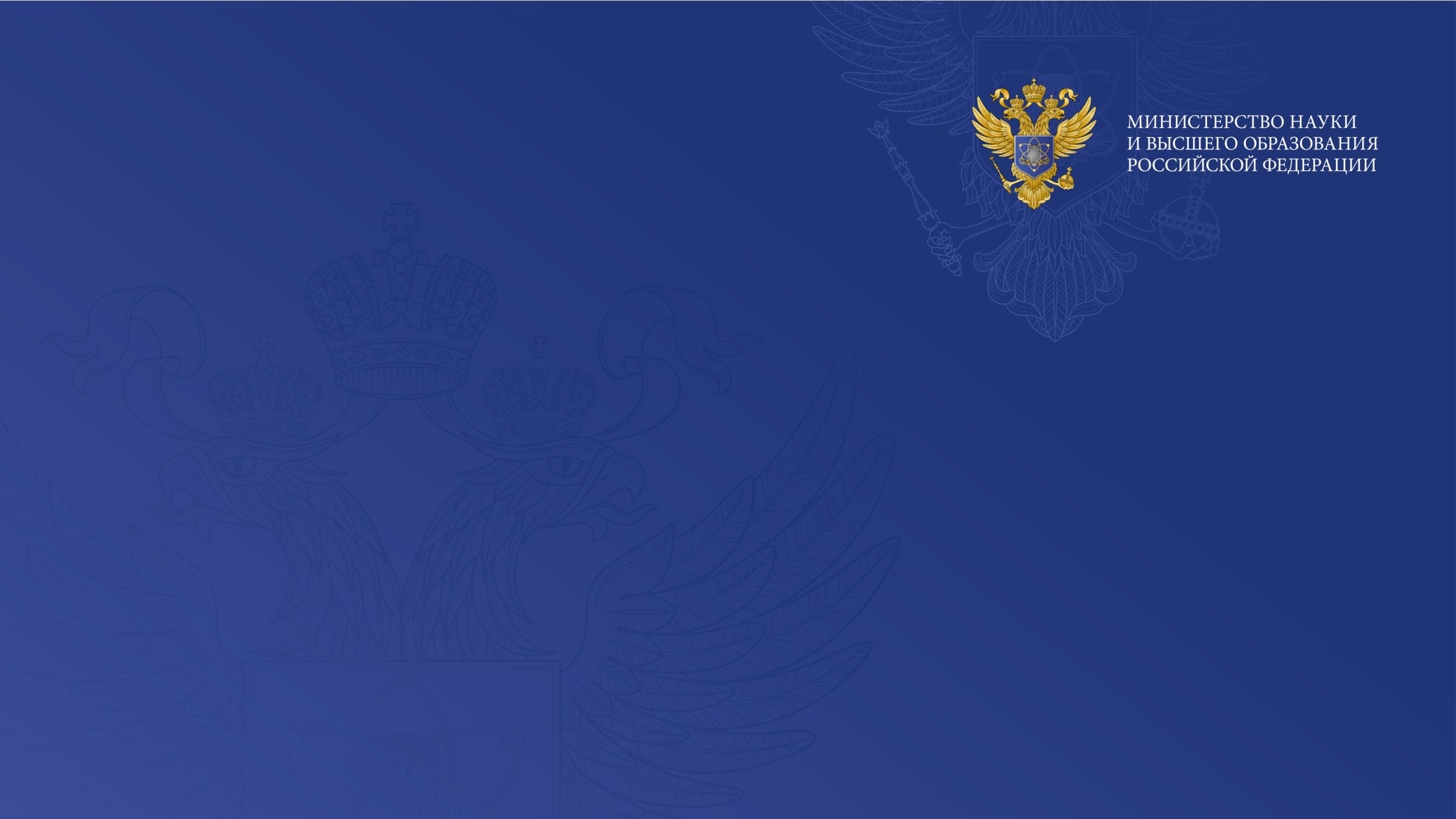 ФГОС – КЛЮЧЕВОЙ РЕГУЛЯТОР СОДЕРЖАНИЯ ОБРАЗОВАНИЯ
Учебно-методические издания (учебники и учебные пособия)
Образовательные программы
ФГОС
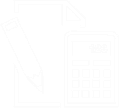 Контрольно-измерительные материалы процедур оценки качества образования
Программы дополнительного профессионального образования
Родители
Разработчики КИМ для государственной итоговой аттестации
Руководители организаций общего и дополнительного профессионального образования
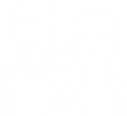 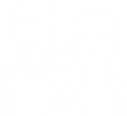 ЦЕЛЕВЫЕ ГРУППЫ ФГОС
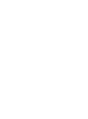 Руководители и специалисты ОИГВ и
органов МСУ, осуществляющих управление в сфере
образования
Педагоги
Авторы (разработчиков) учебных изданий
Разработчики ПООП общего образования
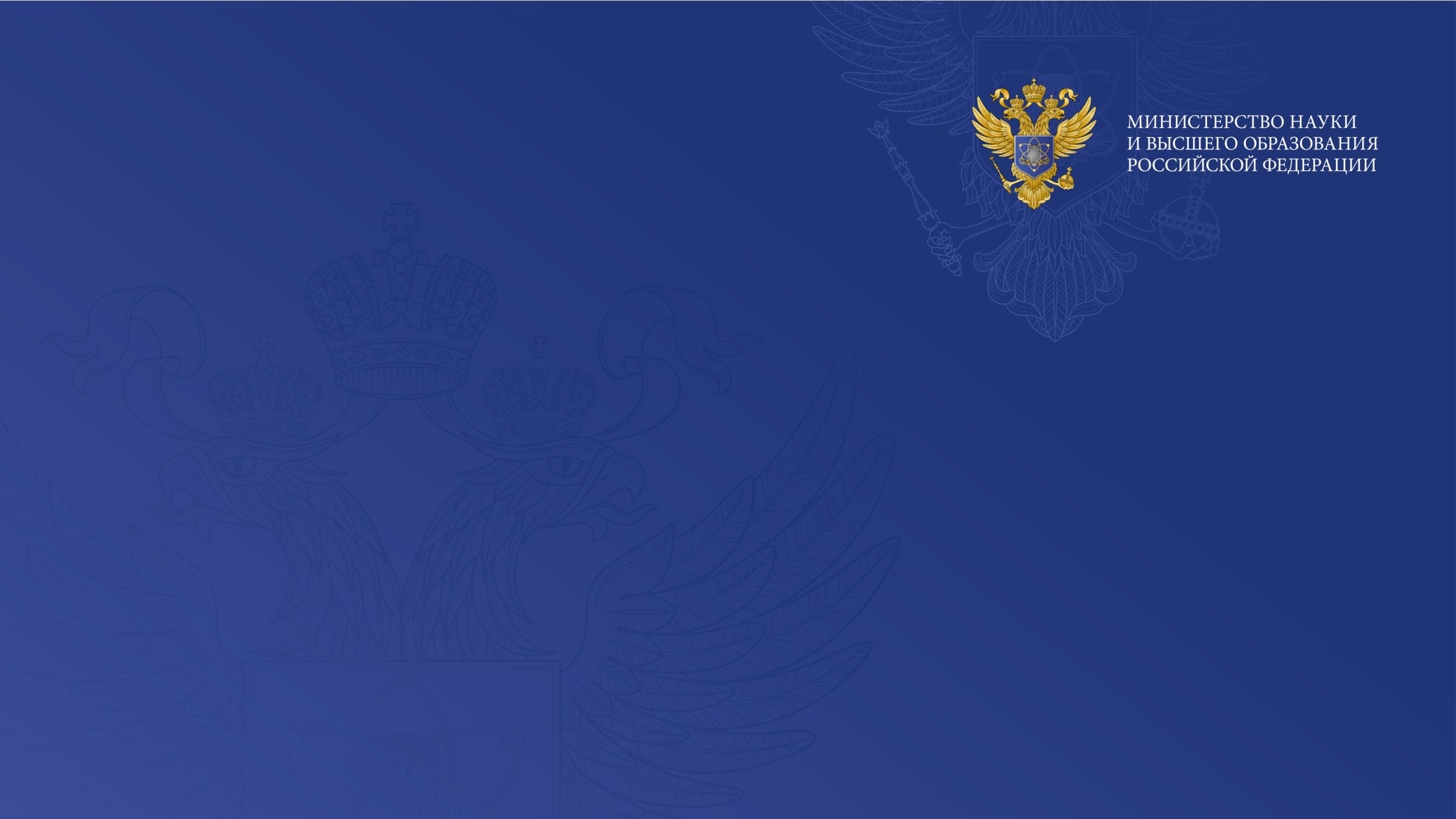 ОБНОВЛЕННЫЕ ФГОС:
Приводят Стандарты в соответствие Федеральному закону «Об образовании в Российской Федерации»
Устанавливают вариативность сроков реализации программ (не только в сторону увеличения, но и в сторону сокращения)
Детализируют условия реализации образовательных программ
Конкретизированные результаты систематизированы
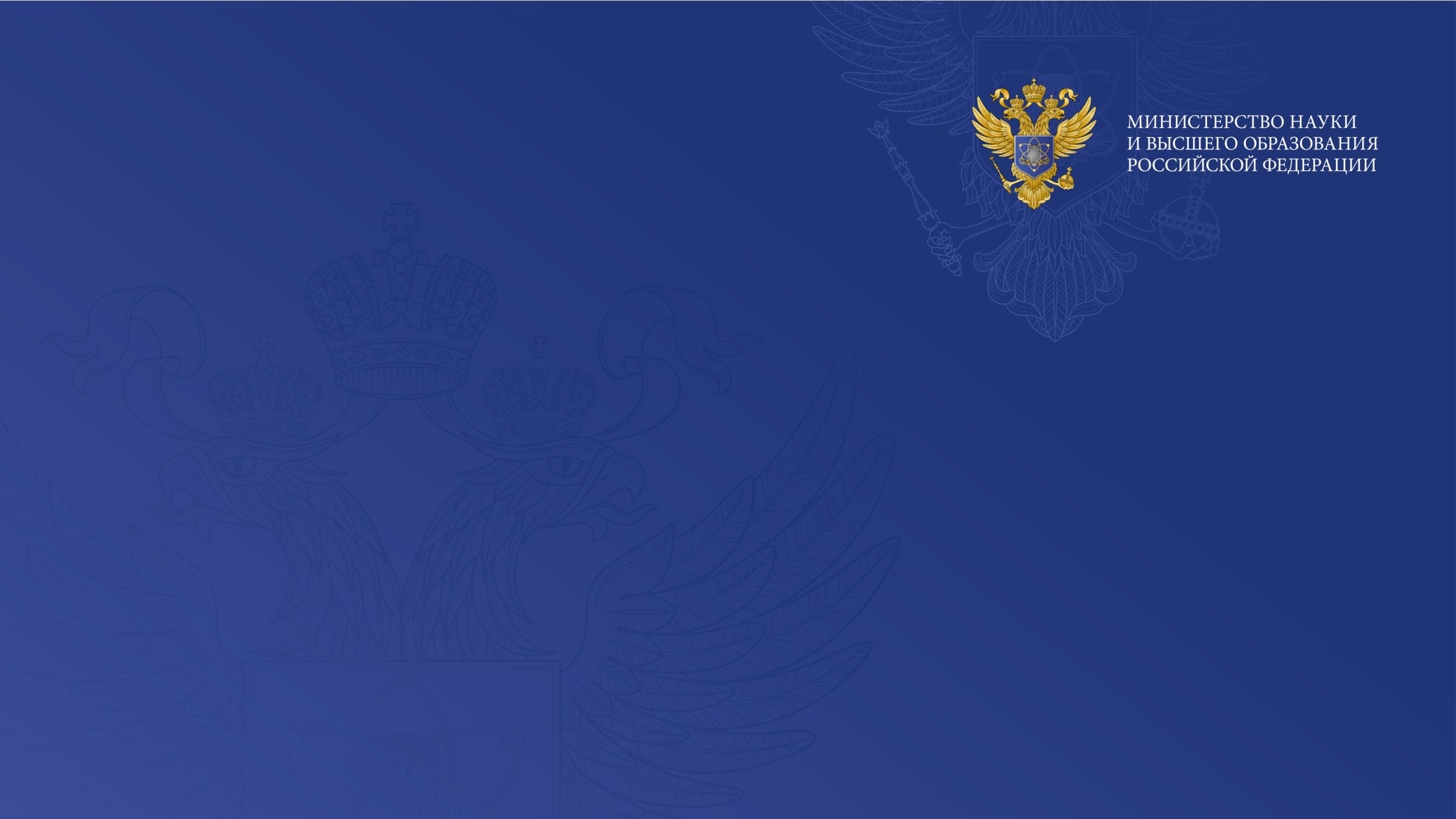 ОБНОВЛЕННЫЕ ФГОС: НОВЫЕ ПОНЯТИЯ
Введено понятие «функциональная грамотность»
III. Требования к условиям реализации программы основного общего образования
	35.2. В целях обеспечения реализации программы основного общего   образования   в   организации   для   участников образовательных  отношений  должны  создаваться  условия, обеспечивающие возможность:
формирования     функциональной     грамотности обучающихся  (способности  решать  учебные  задачи  и жизненные    проблемные    ситуации    на    основе сформированных    предметных,    метапредметных    и универсальных   способов   деятельности),   включающей овладение  ключевыми  компетенциями,  составляющими основу дальнейшего успешного образования и ориентации в мире профессий
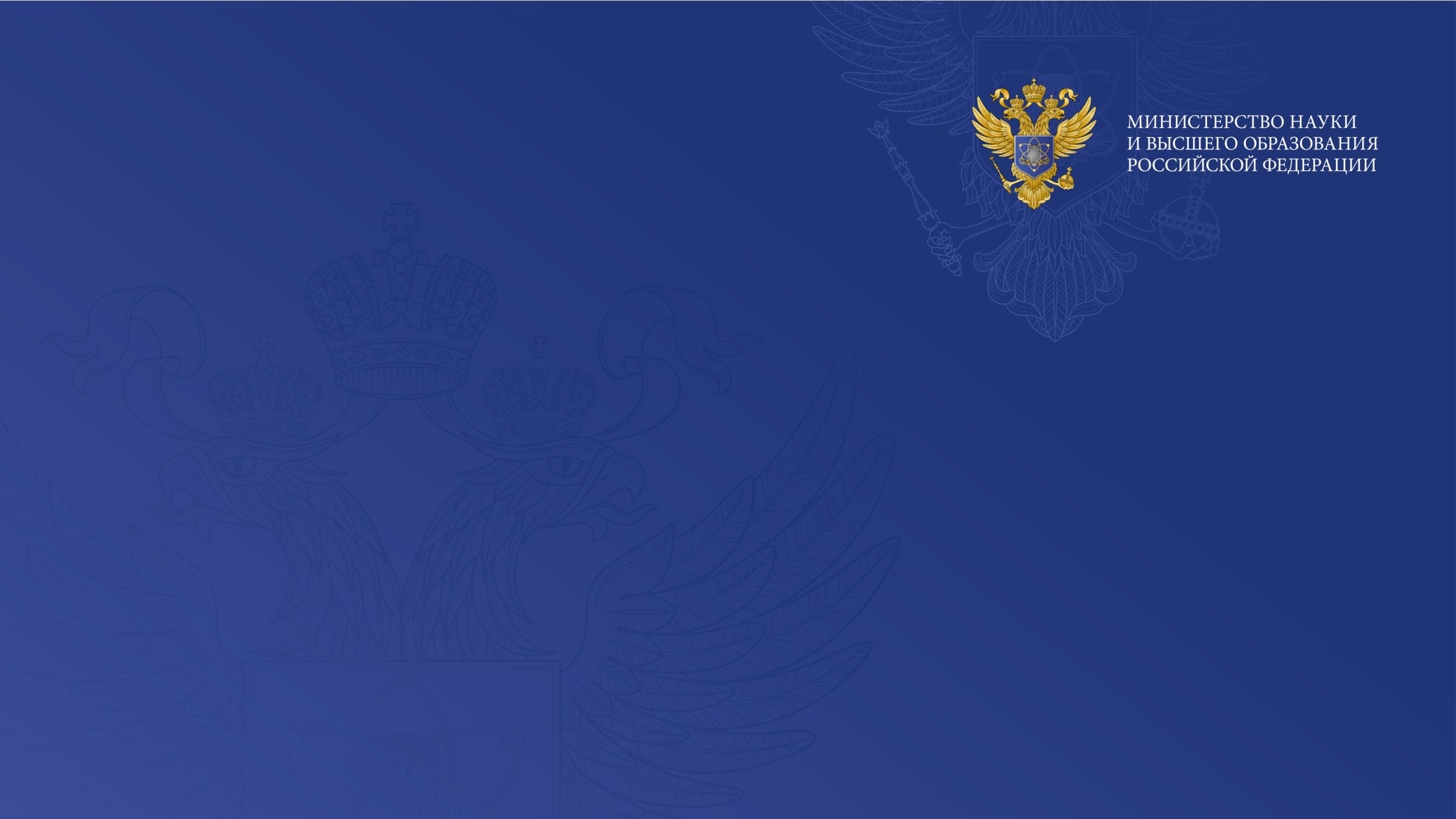 ОБНОВЛЕННЫЕ ФГОС: НОВЫЕ ПОНЯТИЯ
Введено понятие «дистанционные образовательные технологии»
III. Требования к условиям реализации программы основного общего образования.
35.3. возможность использования современных ИКТ в реализации программы основного общего образования, в том числе использование имеющихся средств обучения и воспитания в электронном виде, электронных образовательных и информационных ресурсов, средств определения уровня знаний и оценки компетенций, а также иных объектов, необходимых для организации образовательной деятельности с применением электронного обучения, дистанционных образовательных технологий, объективного оценивания знаний, умений, навыков и достижений обучающихся.
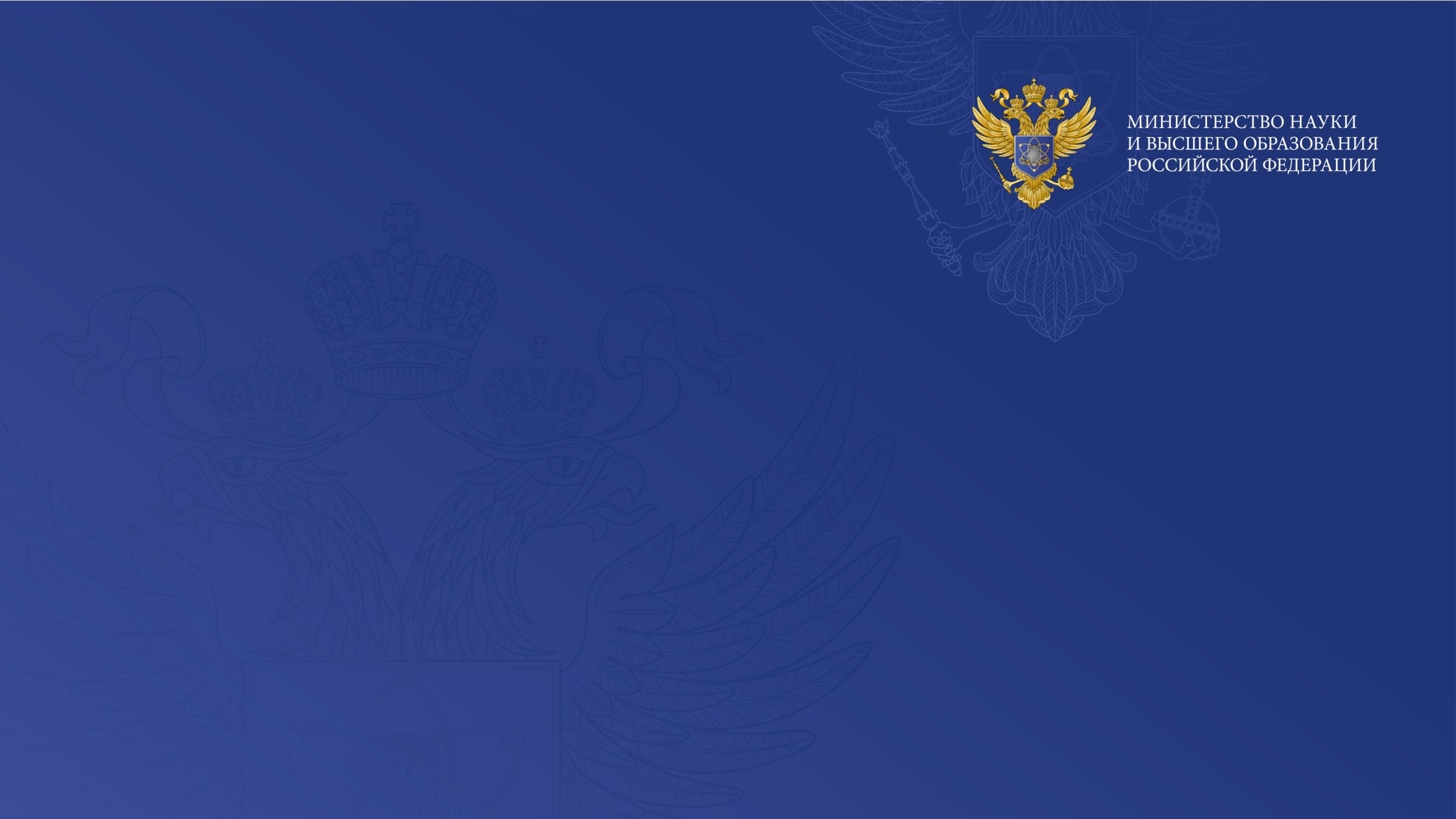 ОБНОВЛЕННЫЕ ФГОС: НОВЫЕ ПОНЯТИЯ
Введено понятие «верифицированные образовательные ресурсы»
III. Требования к условиям реализации программы основного общего образования.
37.1. Условия информационного обеспечения реализации программы основного общего образования, в том числе адаптированной, должны обеспечиваться также современной информационно-образовательной средой. Информационно-образовательная среда Организации должна обеспечивать: возможность использования участниками образовательного процесса ресурсов и сервисов цифровой образовательной среды; безопасный доступ к верифицированным образовательным ресурсам цифровой образовательной среды.
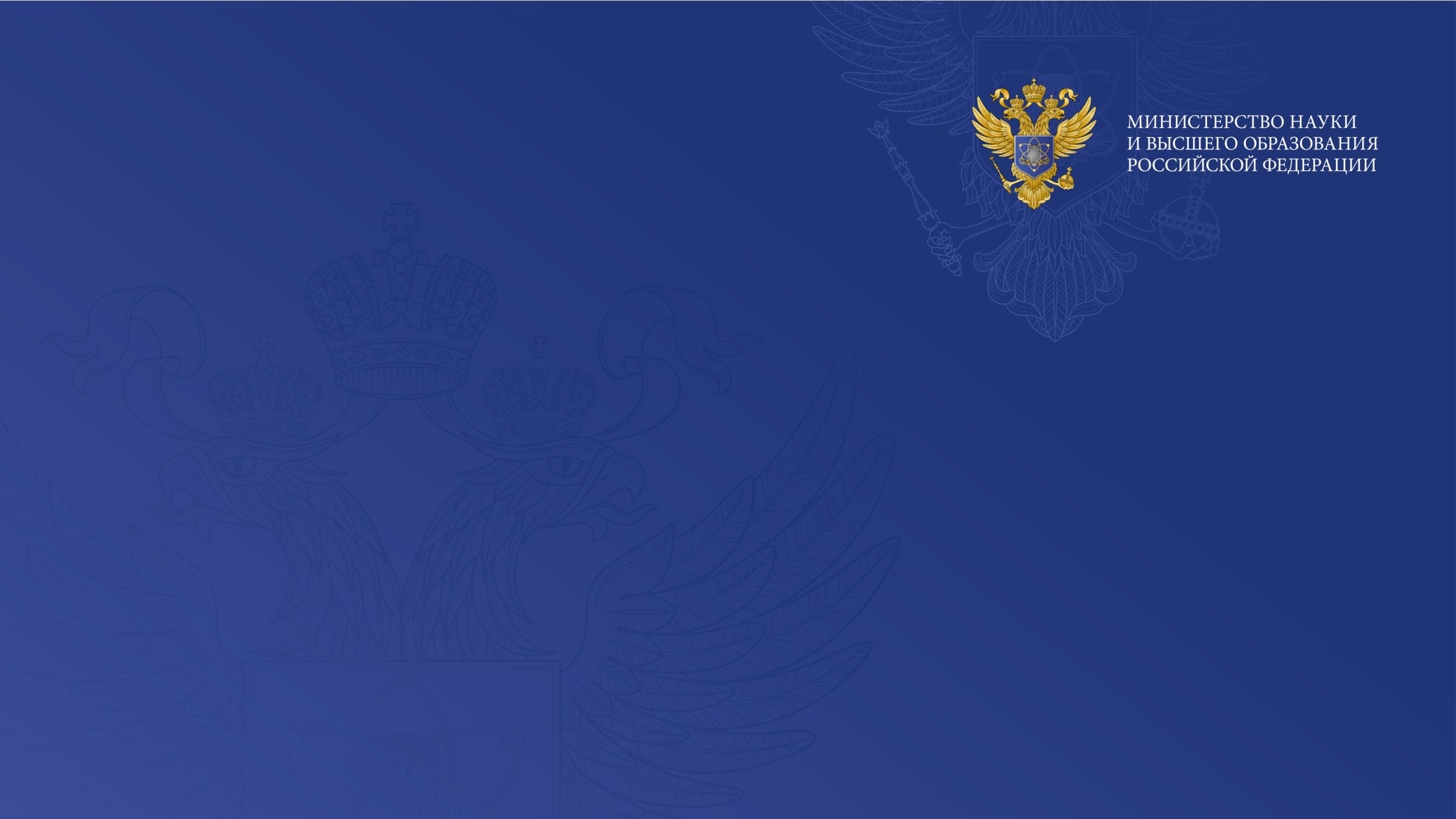 ОБНОВЛЕННЫЕ ФГОС: НОВЫЕ ПОНЯТИЯ
Введены понятия «учебно-исследовательская и проектная деятельность»
III. Требования к условиям реализации программы основного общего образования
	35.2. формирования у обучающихся опыта самостоятельной образовательной, общественной, проектной, учебно-исследовательской, спортивно-оздоровительной и творческой деятельности.
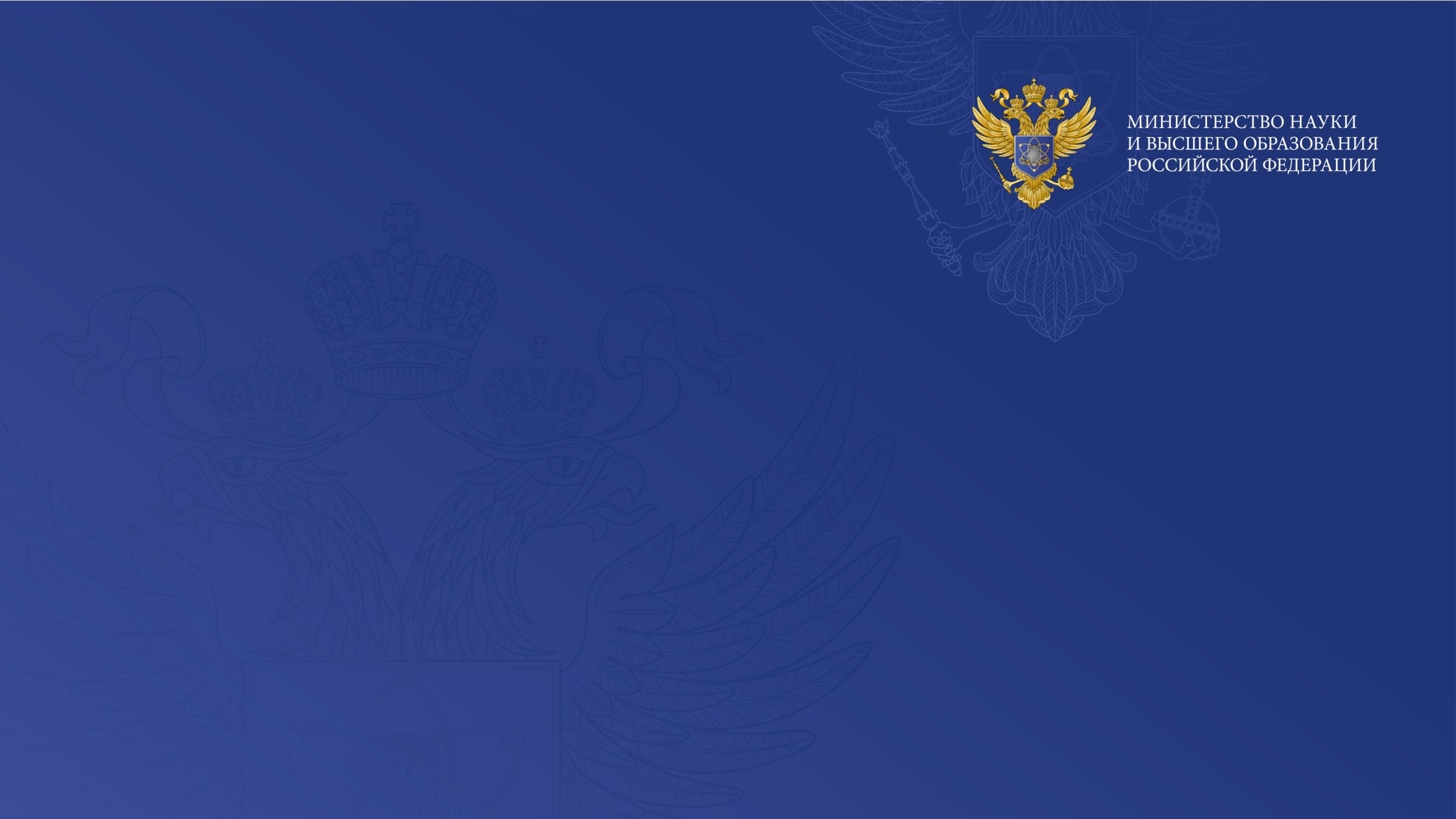 МЕТОДОЛОГИЧЕСКАЯ ОСНОВА ФГОС
Ключевая педагогическая задача: создание условий инициирующих действие обучающегося
Личностные результаты (ценности и мотивация)
Ориентация на формирование системы ценности и мотивов
Системно- деятельностный подход
Метапредметные результаты («soft skills»)
УУД: познавательные, коммуникативные и регулятивные действия
Предметные результаты
Конкретизация и систематизация
предметных результатов
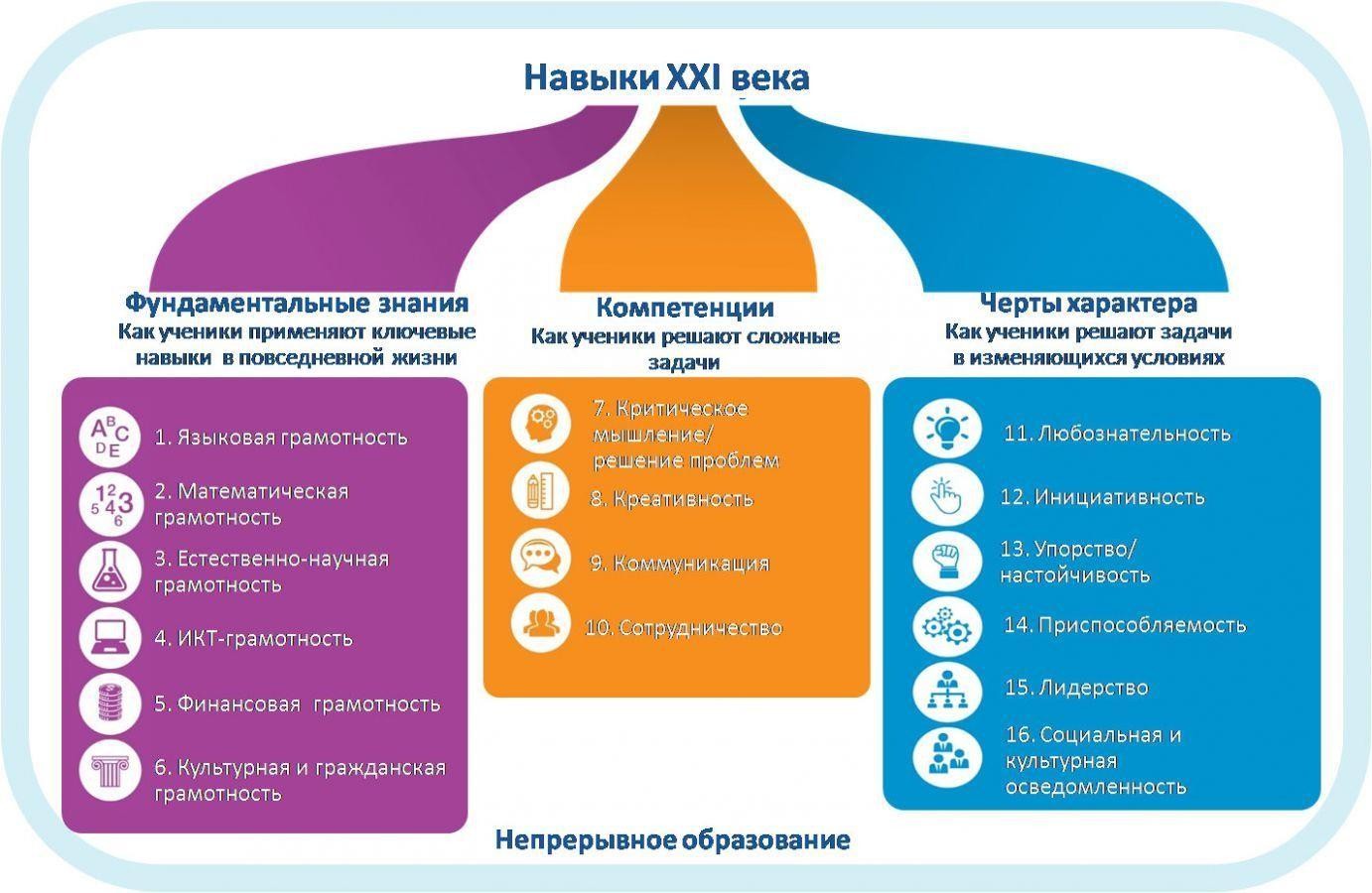 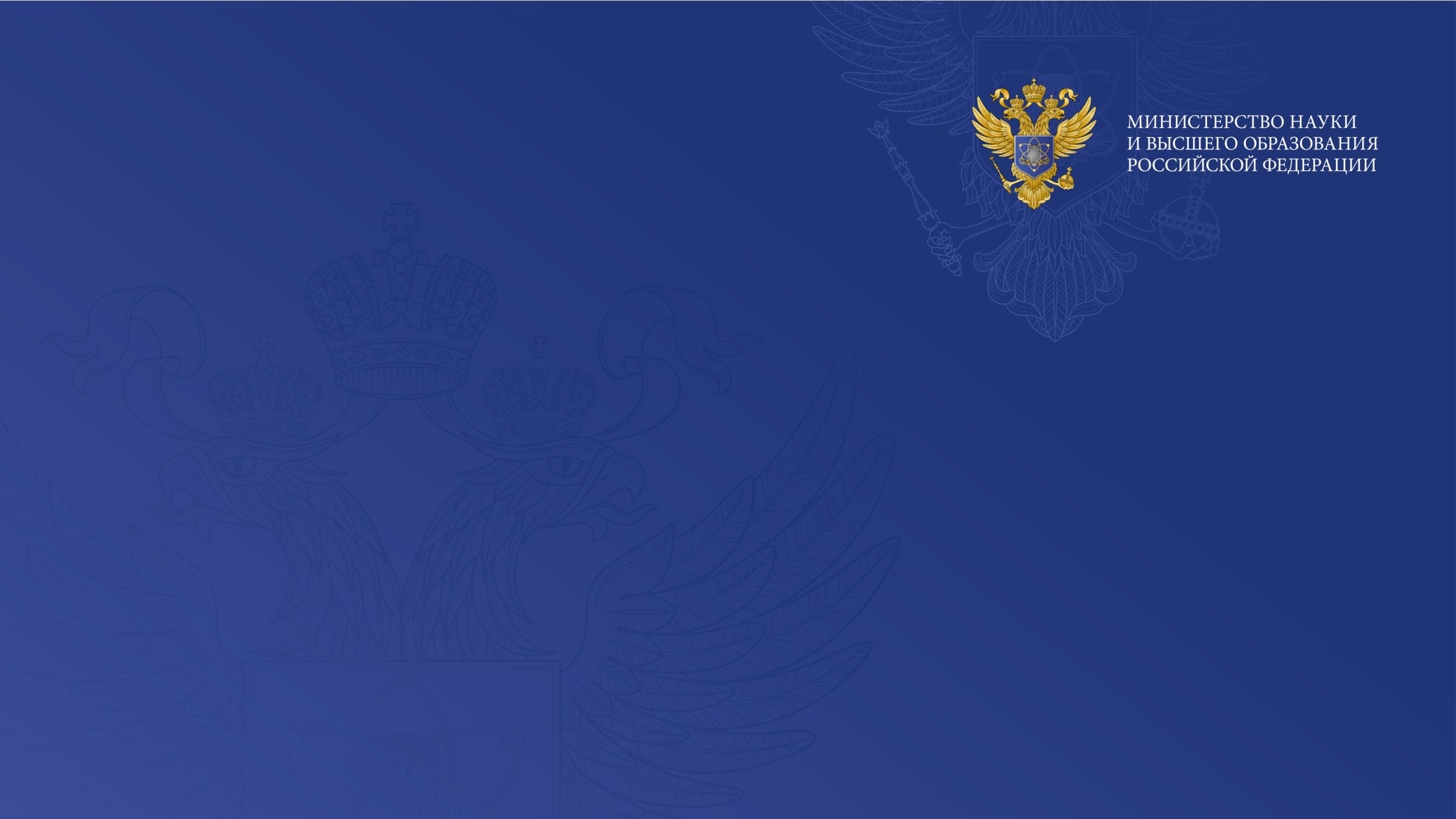 ДЕТАЛИЗАЦИЯ ТРЕБОВАНИЙ К МЕТАПРЕДМЕТНЫМ РЕЗУЛЬТАТАМ
Действующий ФГОС:                        	Обновленный ФГОС:
Метапредметные результаты освоения основной образовательной программы основного общего образования должны отражать всего 
16 метапредметных результатов
Метапредметные результаты освоения основной образовательной программы основного общего образования отражают 
30 метапредметных результатов
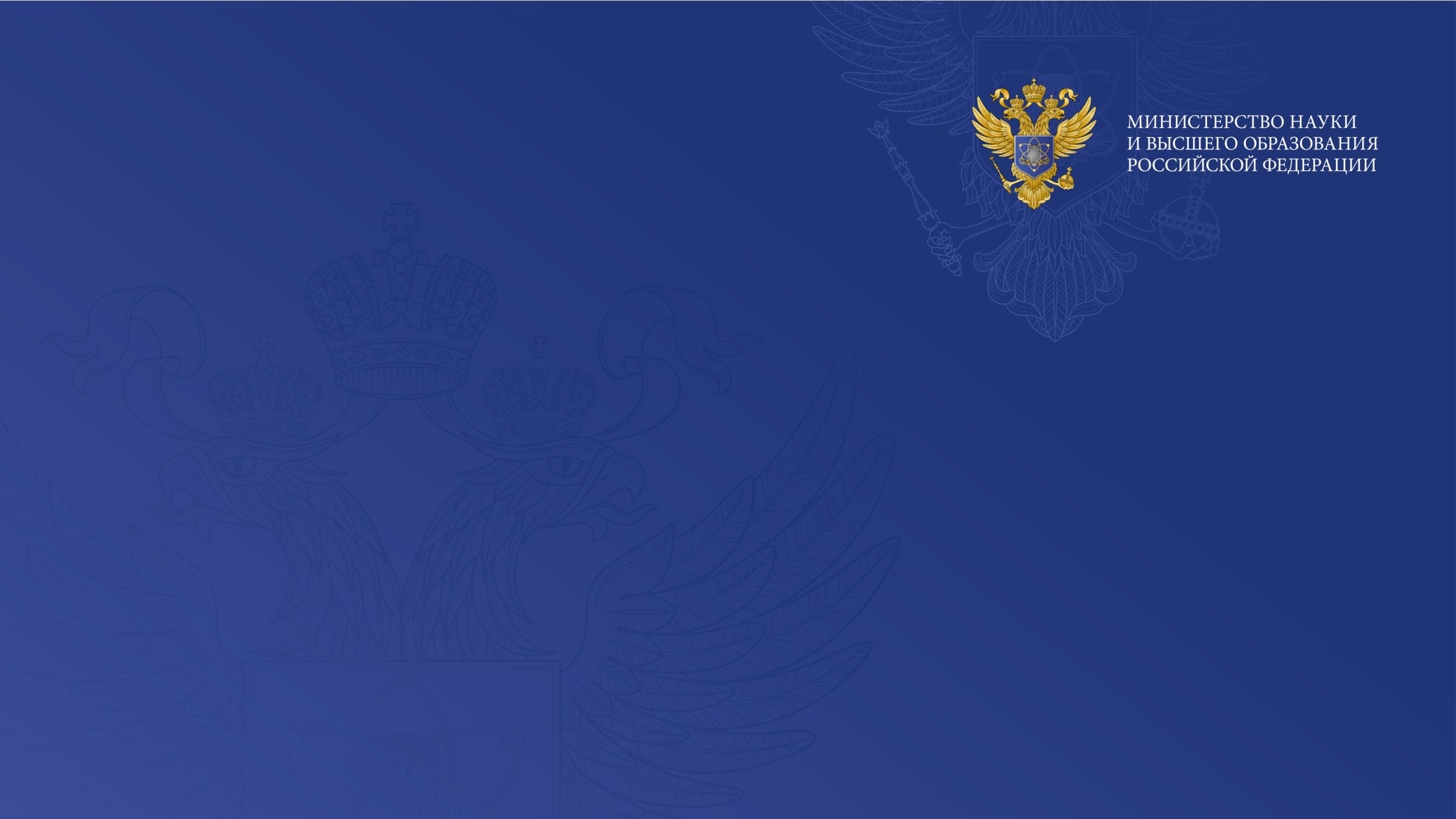 ДЕТАЛИЗАЦИЯ ТРЕБОВАНИЙ К МЕТАПРЕДМЕТНЫМ РЕЗУЛЬТАТАМ
1. Овладение универсальными учебными познавательными действиями
Базовые логические действия (6)
Базовые исследовательские действия (4)
Работа с информацией (5)
2. Овладение универсальными учебными коммуникативными действиями
Общение (6)
Совместная деятельность (4)
3. Овладение универсальными регулятивными действиями
Самоорганизация (2)
Самоконтроль (3)
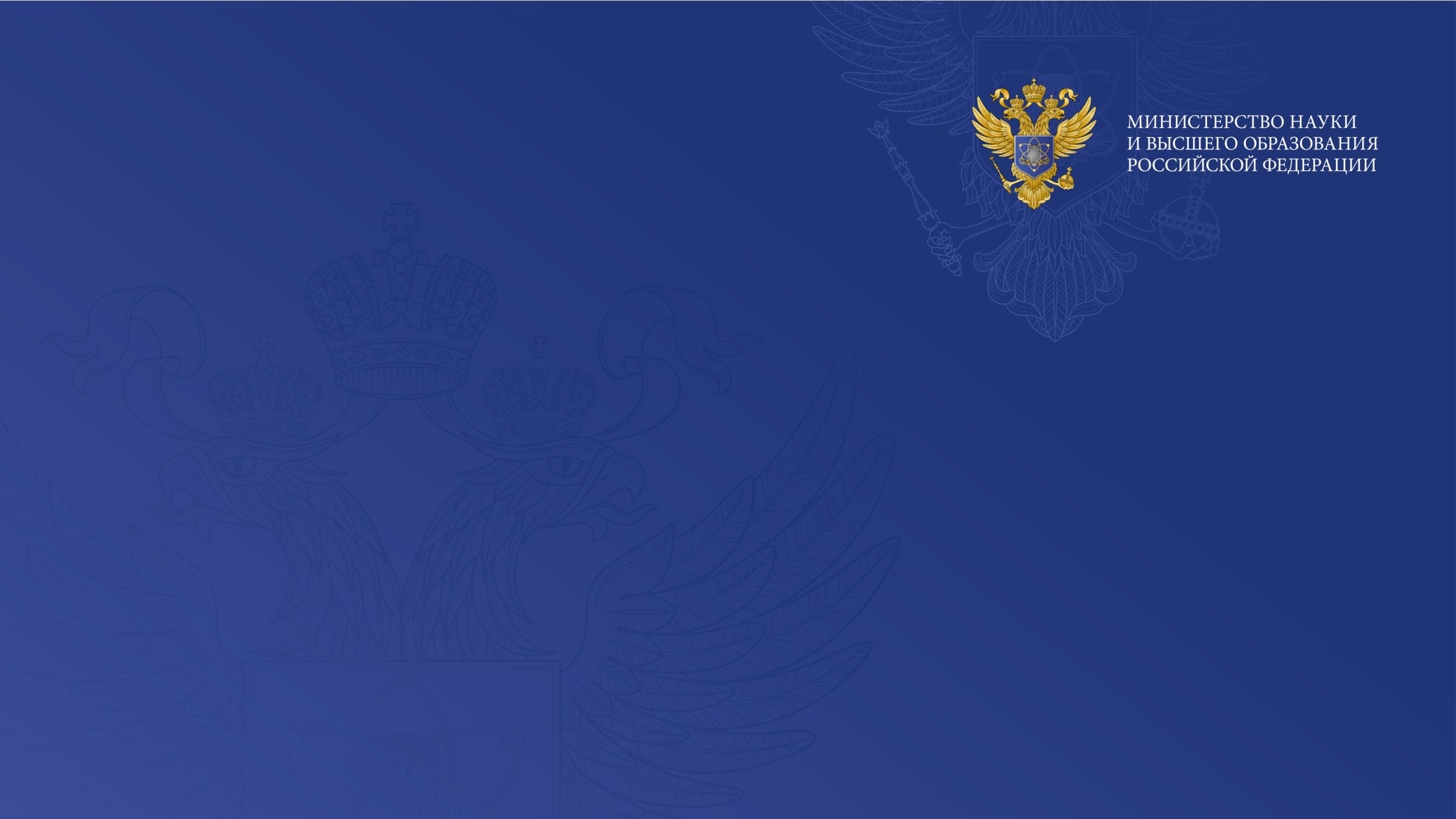 ДЕТАЛИЗАЦИЯ ТРЕБОВАНИЙ К ЛИЧНОСТНЫМ РЕЗУЛЬТАТАМ
Действующий ФГОС:                      	Обновленный ФГОС:
Личностные результаты должны отражать:
1) формирование основ российской гражданской идентичности, чувства гордости за свою Родину, российский народ и историю России, осознание своей этнической и национальной принадлежности; формирование ценностей многонационального российского общества; становление гуманистических и демократических ценностных ориентаций;
…
10) формирование установки на безопасный, здоровый образ жизни, наличие мотивации к творческому труду, работе на результат, бережному отношению к материальным и духовным ценностям.
…Группы личностных результатов (по
направлениям воспитательной работы):
Патриотическое воспитание (4)
Гражданское воспитание (8)
Духовно-нравственное воспитание (3)
Эстетическое воспитание (3)
Воспитание ценности научного познания (3)
Физическое воспитание. Формирование культуры здоровья и эмоционального благополучия (5)
Трудовое воспитание (5)
Экологическое воспитание (5)
Всего = 36 конкретных формулировок
личностных результатов.
ДЕТАЛИЗАЦИЯ ТРЕБОВАНИЙ К МЕТАПРЕДМЕТНЫМ РЕЗУЛЬТАТАМ
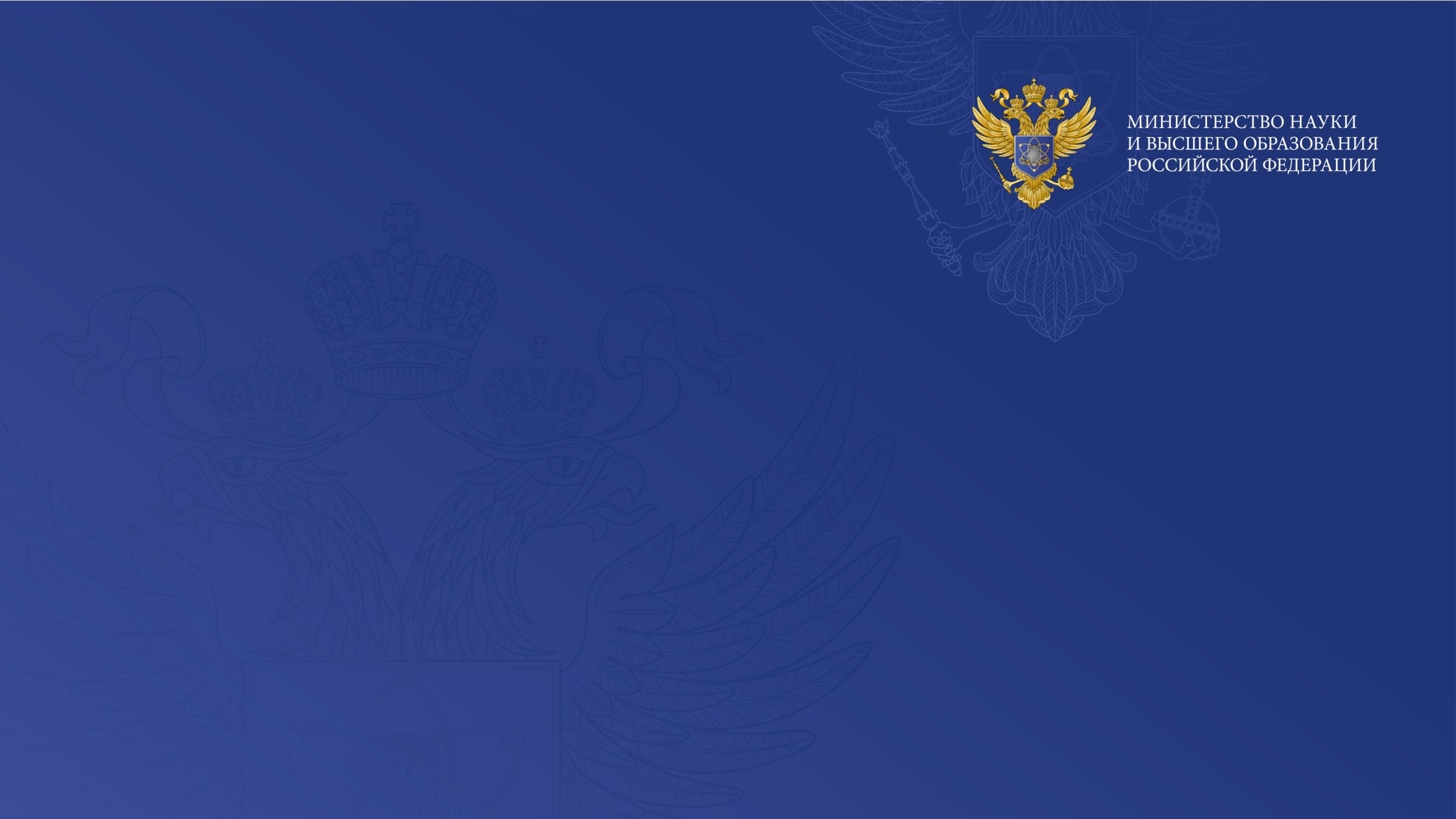 ДЕТАЛИЗАЦИЯ ТРЕБОВАНИЙ К ПРЕДМЕТНЫМ РЕЗУЛЬТАТАМ (ПРИМЕР: БИОЛОГИЯ))
Действующий ФГОС:                      	Обновленный ФГОС:
формирование системы научных знаний;
формирование первоначальных систематизированных представлений;
приобретение опыта использования методов биологической науки и проведения несложных биологических экспериментов; 
формирование основ экологической грамотности: способности оценивать последствия деятельности человека в природе; 
формирование представлений о значении биологических наук; 
освоение приемов оказания первой помощи, рациональной организации труда и отдыха, и т.д..
характеризовать биологию как науку о живой природе; называть признаки живого, сравнивать живое и неживое;
перечислять источники биологических знаний; характеризовать значение биологических знаний для современного человека
применять биологические термины и понятия (в том числе: живые тела, биология, экология, цитология, анатомия, физиология, и т.д..
Всего 15-20 конкретизированных формулировок привязанных к части (году) изучения предмета
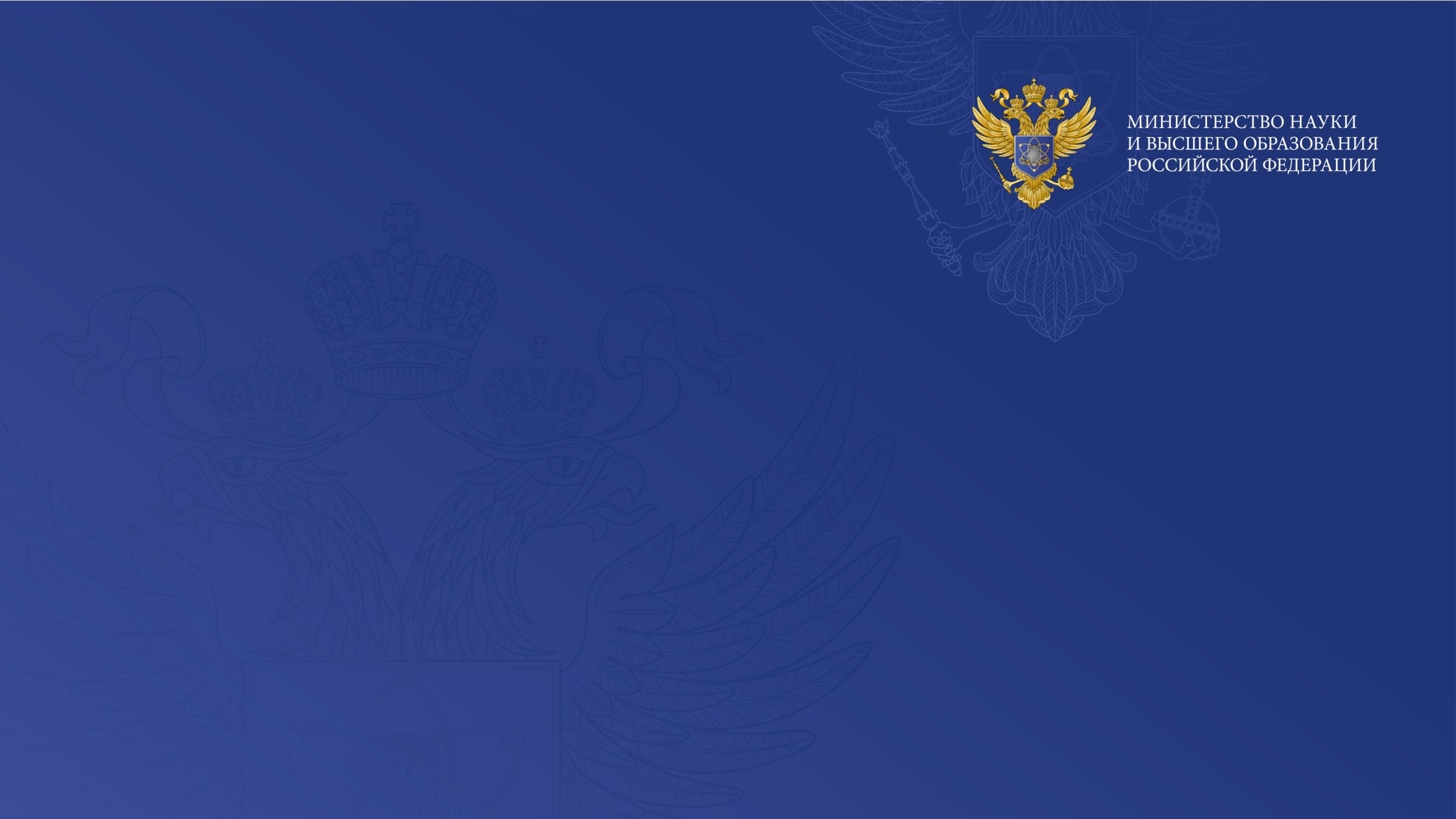 ОСОБЕННОСТИ ТРЕБОВАНИЙ К ИОС В ПРОЕКТАХ ФГОС
ОБЕСПЕЧЕНИЕ ДОСТУПНОСТИ
информационных и учебных ресурсов образовательной организации
учебной документации (программы, учебные планы, результаты промежуточных аттестаций)
через специальные
(адаптированные) требования к ресурсам, используемым при обучении детей с ОВЗ
ВОЗМОЖНОСТЬ ИСПОЛЬЗОВАНИЯ
различных носителей информации (как традиционных, так и цифровых)
внешних ресурсов для функционирования ИОС школы
ИСПОЛЬЗОВАНИЕ В ЦЕЛЯХ
повышения эффективности и качества реализации образовательных программ
повышение качества управления образовательной организацией
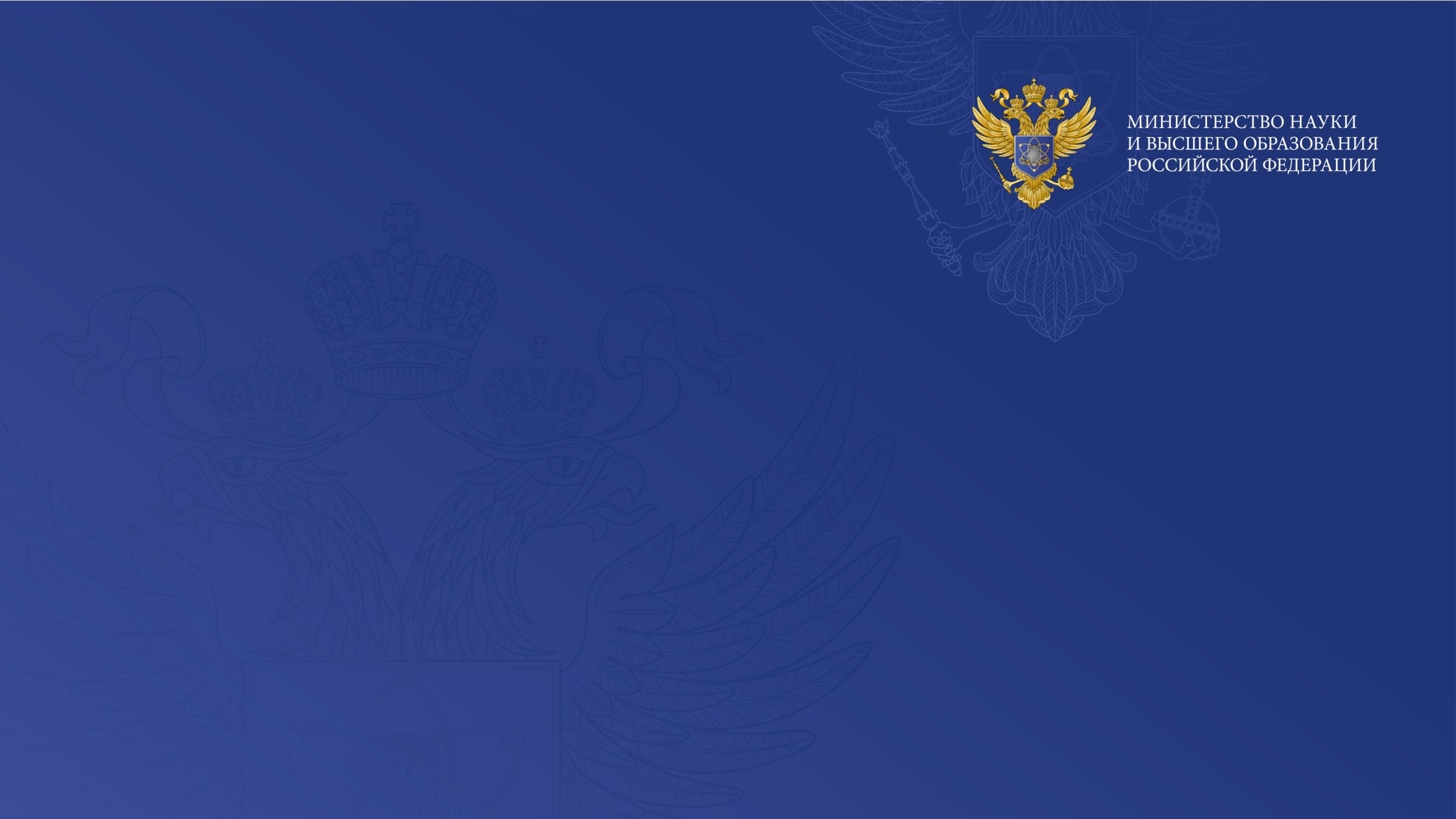 НАУЧНО-МЕТОДИЧЕСКОЕ И ТЕХНОЛОГИЧЕСКОЕ СОПРОВОЖДЕНИЕ ФГОС
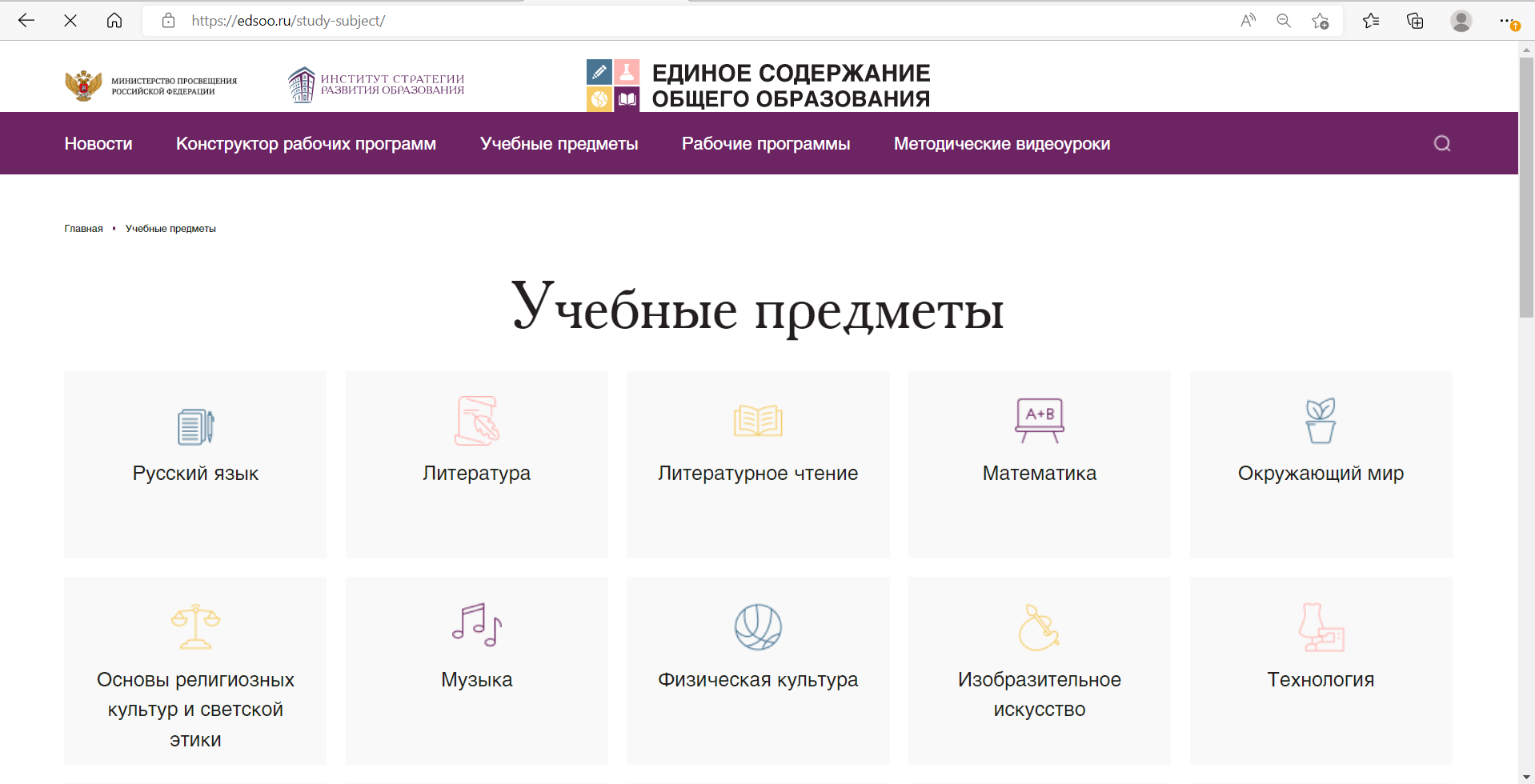 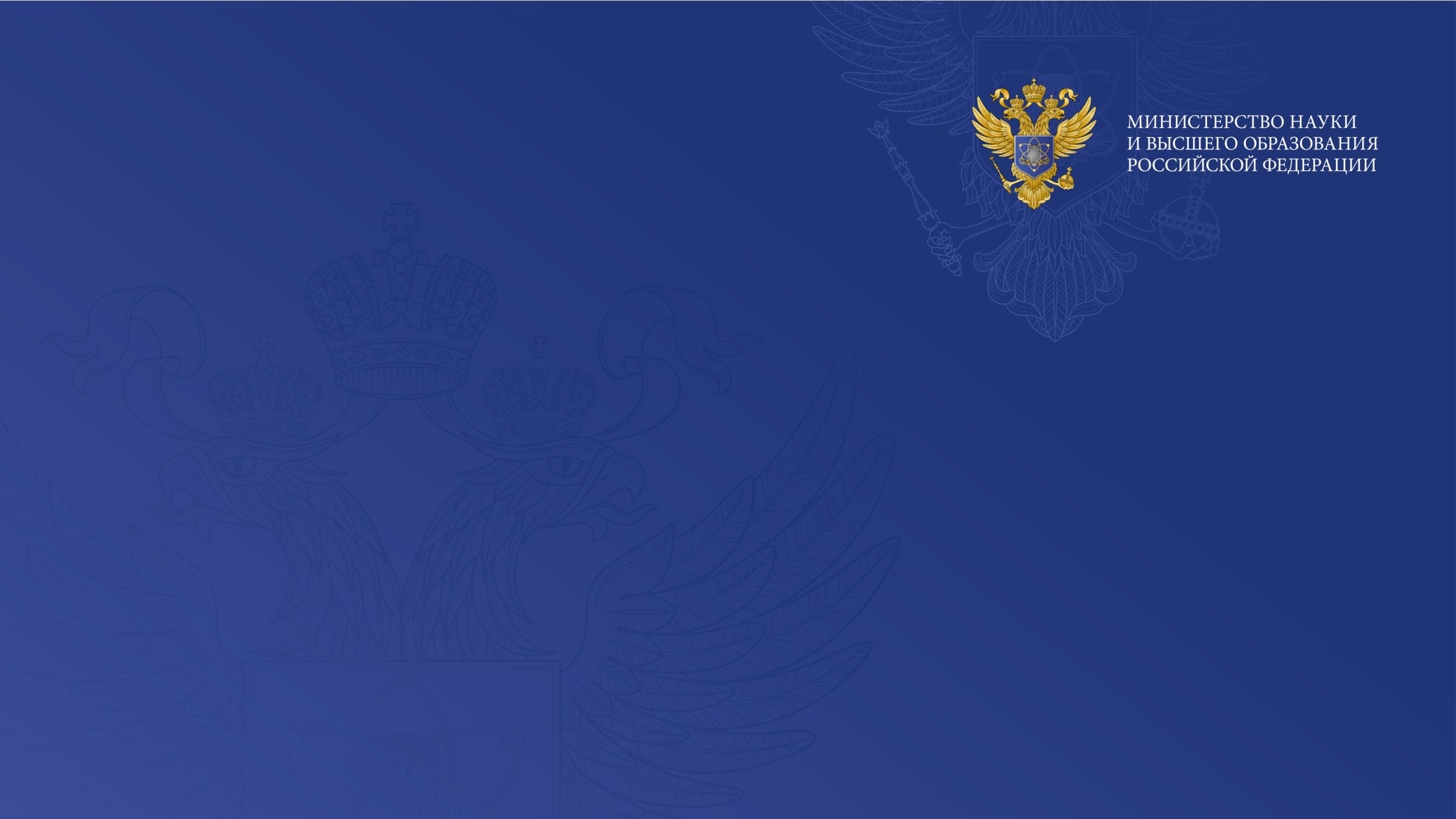 СТРУКТУРА ПРИМЕРНОЙ РАБОЧЕЙ ПРОГРАММЫ ПО ПРЕДМЕТУ
Примерная рабочая программа основного общего образования состоит:
Пояснительная записка, включающая: цели обучения, общая характеристика предмета, место предмета в учебном плане.
Планируемые результаты освоения примерной рабочей программы:
личностные;
метапредметные;
предметные (по годам обучения).
Личностные и метапредметные результаты раскрываются на основе обновленного ФГОС ООО с учетом специфики предмета.
Содержание учебных предметов по годам обучения.
Тематическое планирование.
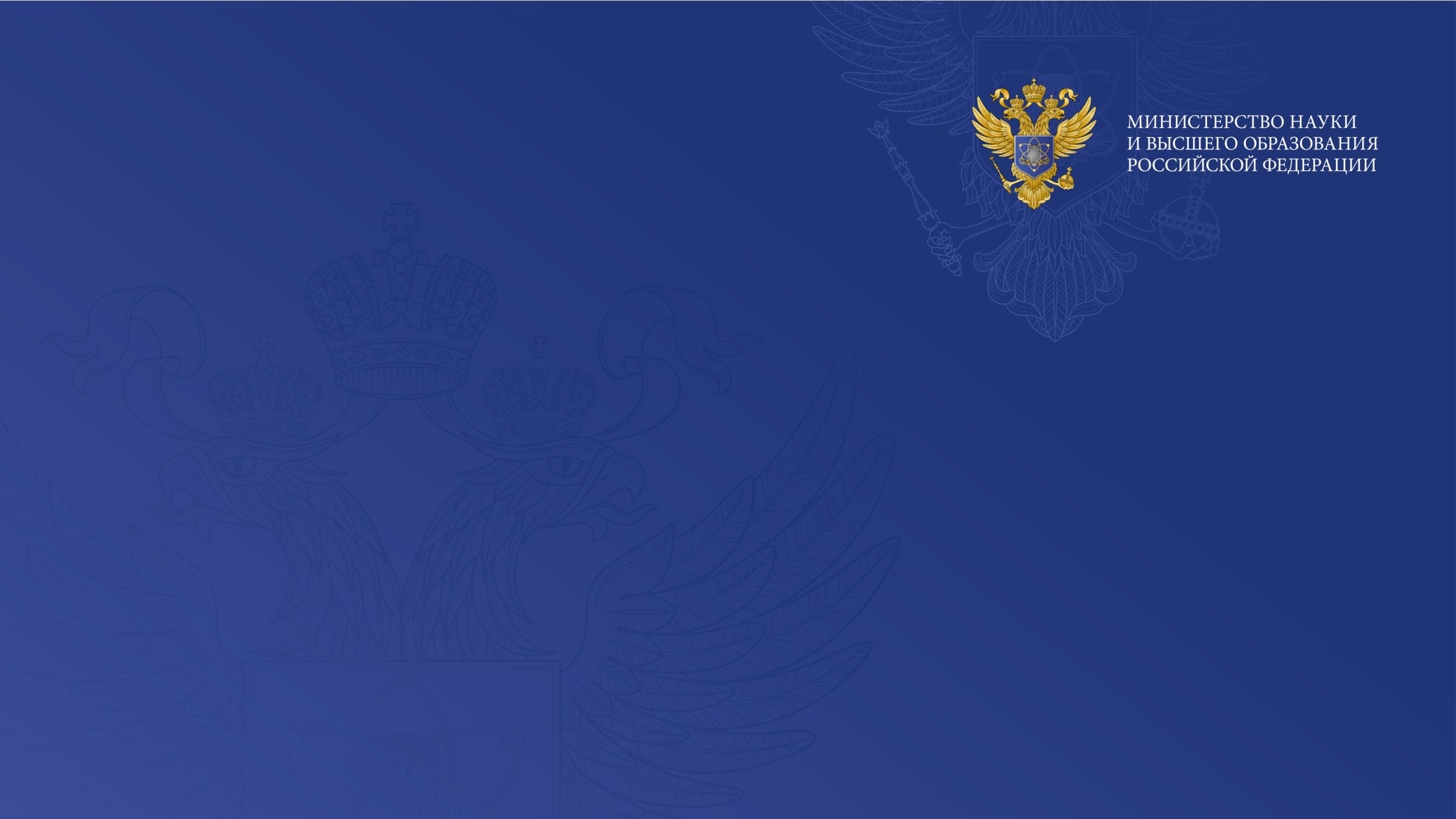 ПРИМЕРНАЯ РАБОЧАЯ ПРОГРАММА - МЕТОДИЧЕСКИЙ ОРИЕНТИР ДЛЯ УЧИТЕЛЯ
Примерная рабочая программа позволит учителю:
структурировать 
планируемые
результаты обучения и содержание учебного
предмета
по годам
обучения
реализовать в процессе преподавания современные подходы к достижению и личностных, метапредметных предметных результатов обучения, сформулированных во ФГОС НОО, ФГОС ООО
разработать календарно-тематическое планирование с учётом особенностей каждого класса и примерного распределения учебного времени на изучение раздела/темы, предложенных видов основных учебной деятельности для освоения учебного материала
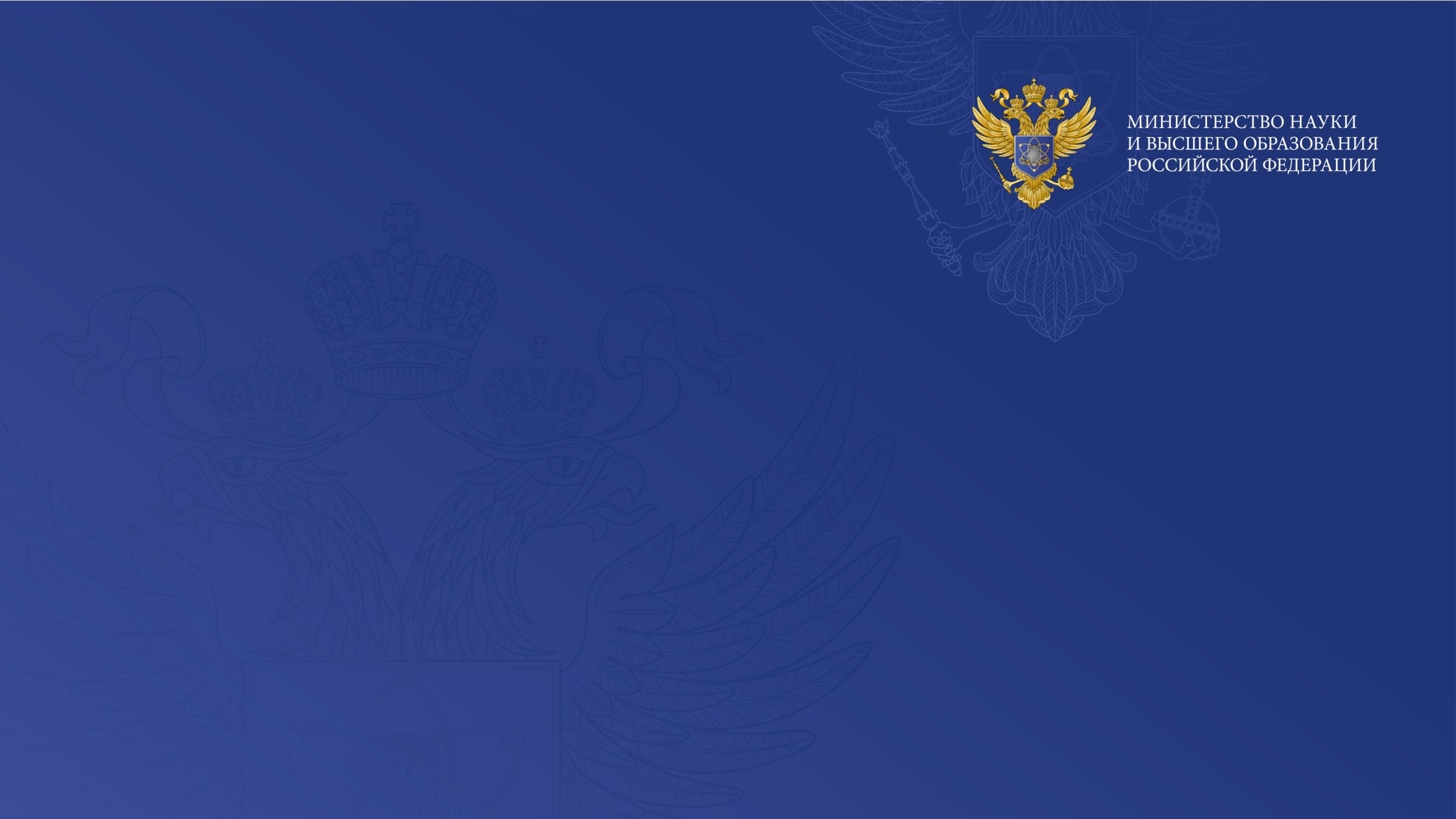 ПРИМЕРНАЯ РАБОЧАЯ ПРОГРАММА ПО ПРЕДМЕТУ
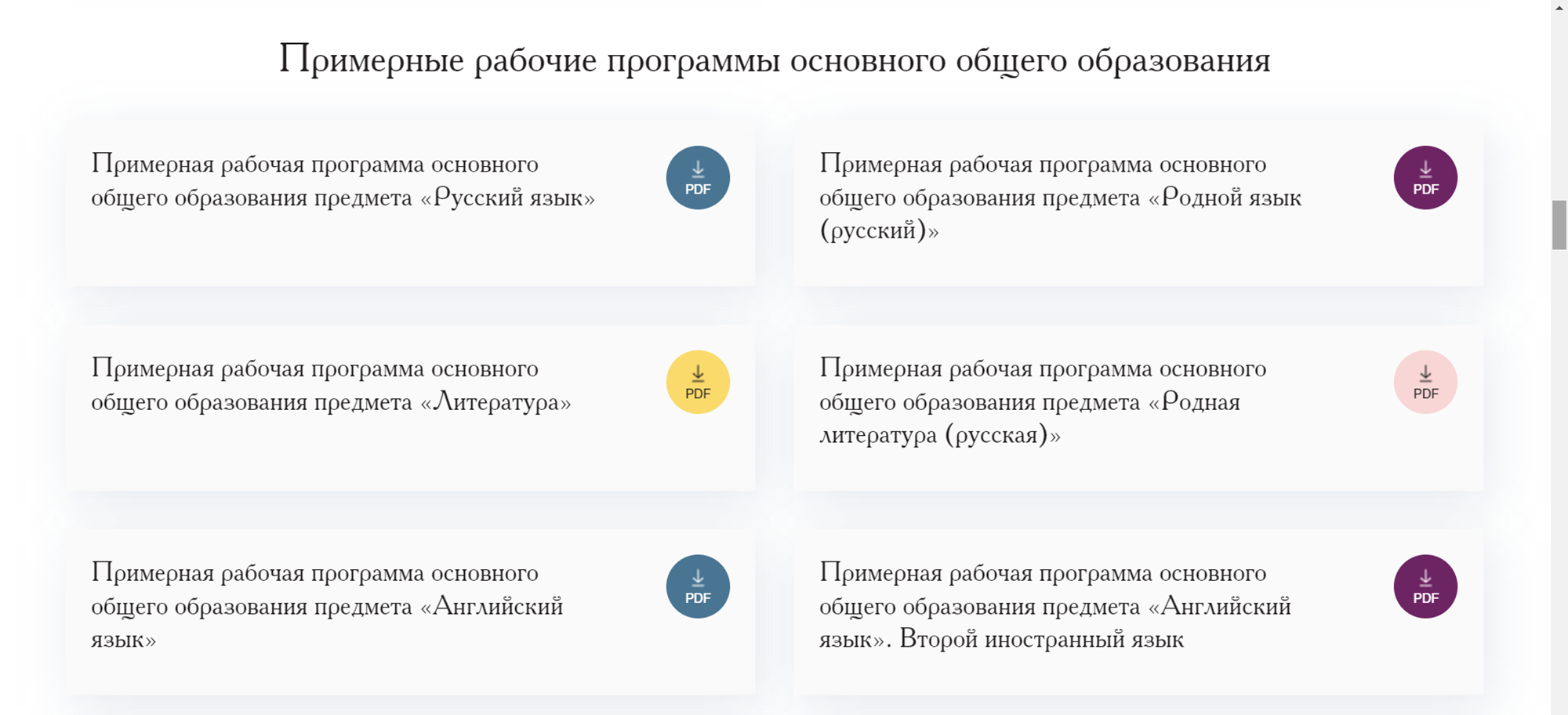 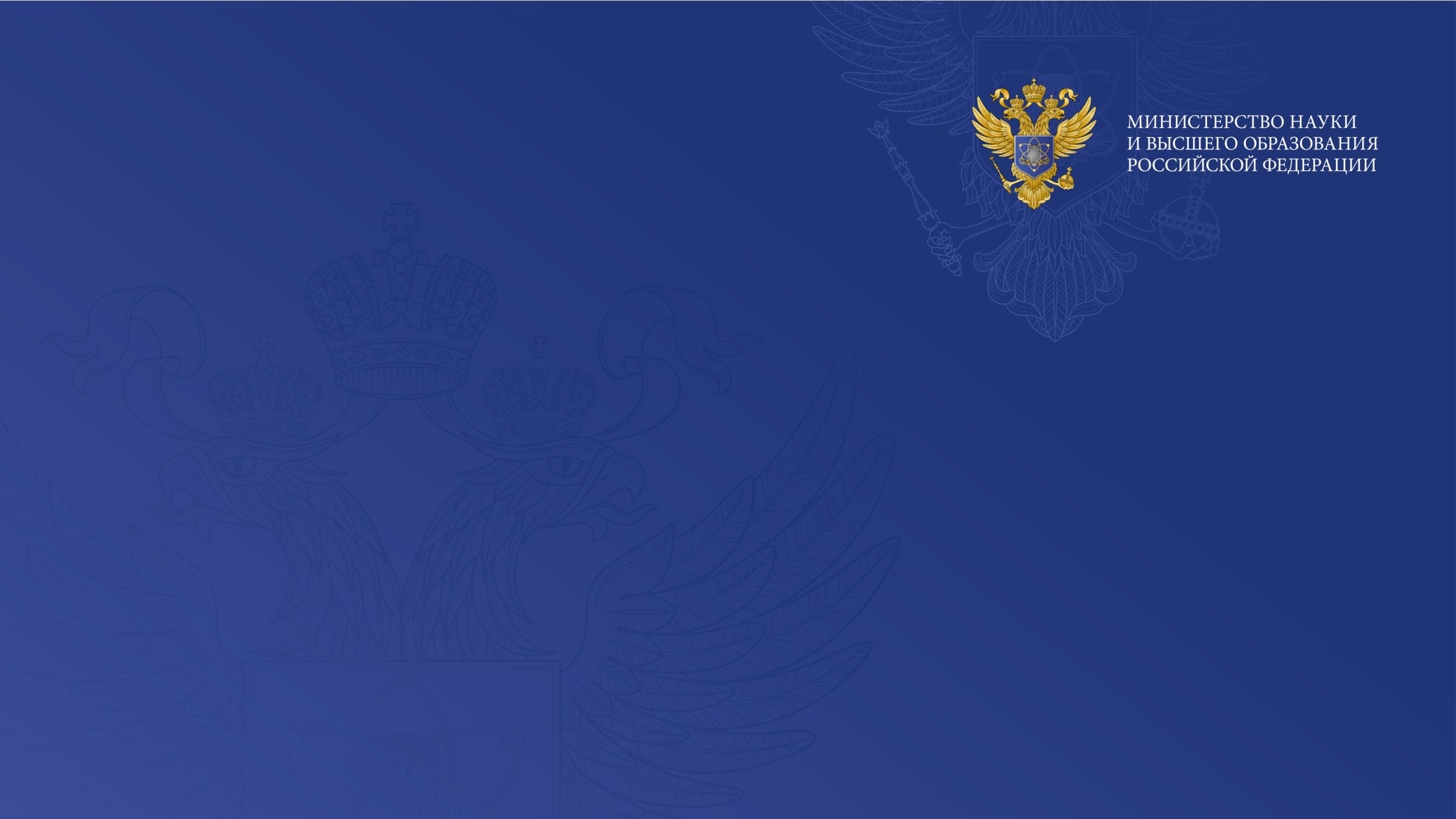 РАБОЧАЯ ПРОГРАММА ПО ПРЕДМЕТУ
Конструктор рабочих программ https://edsoo.ru/constructor/
Примерная рабочая программа по предмету является ориентиром для составления рабочих программ
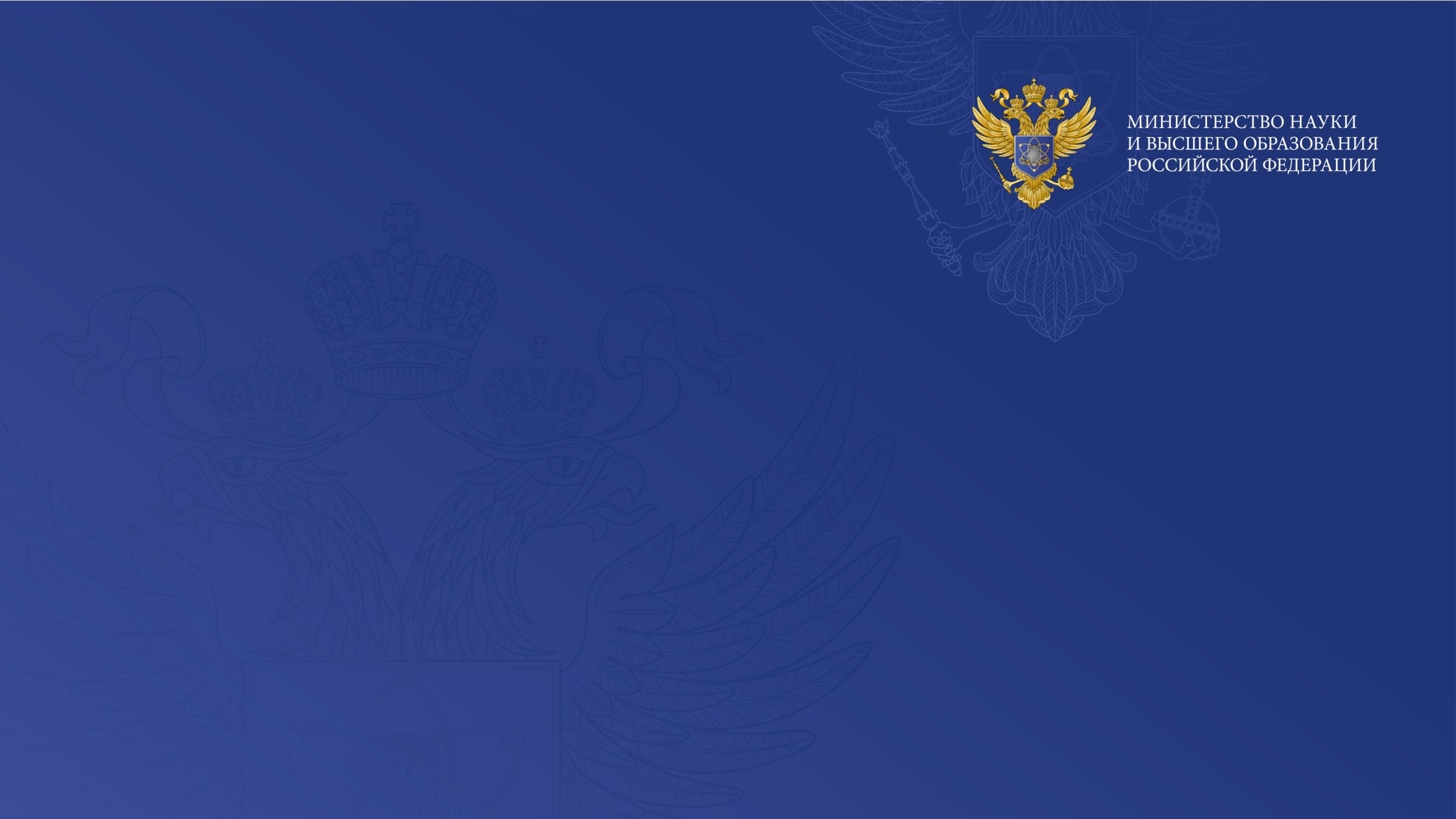 НАУЧНО-МЕТОДИЧЕСКОЕ СОПРОВОЖДЕНИЕ ФГОС: КОНСТРУКТОР РАБОЧИХ ПРОГРАММ
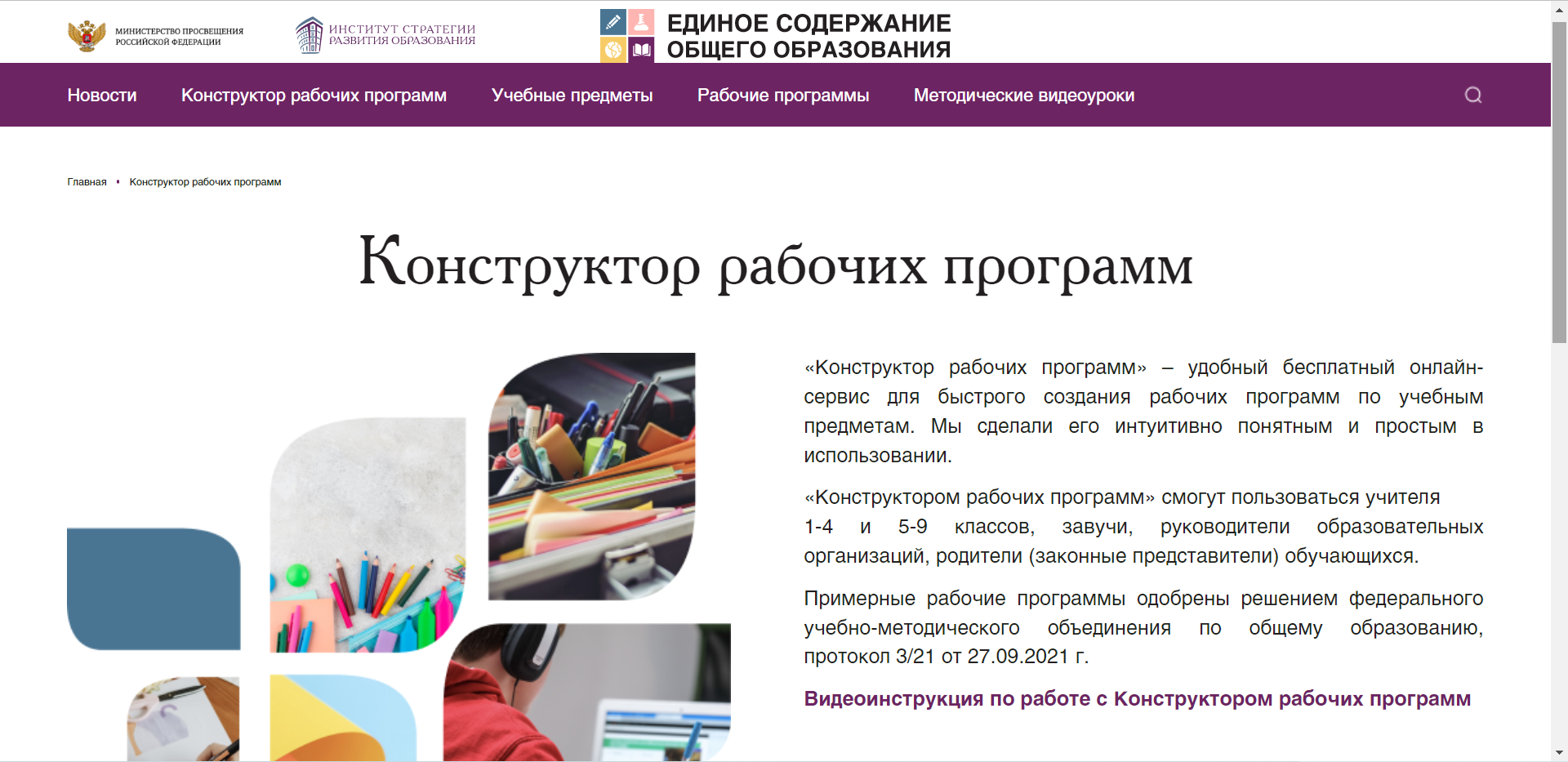 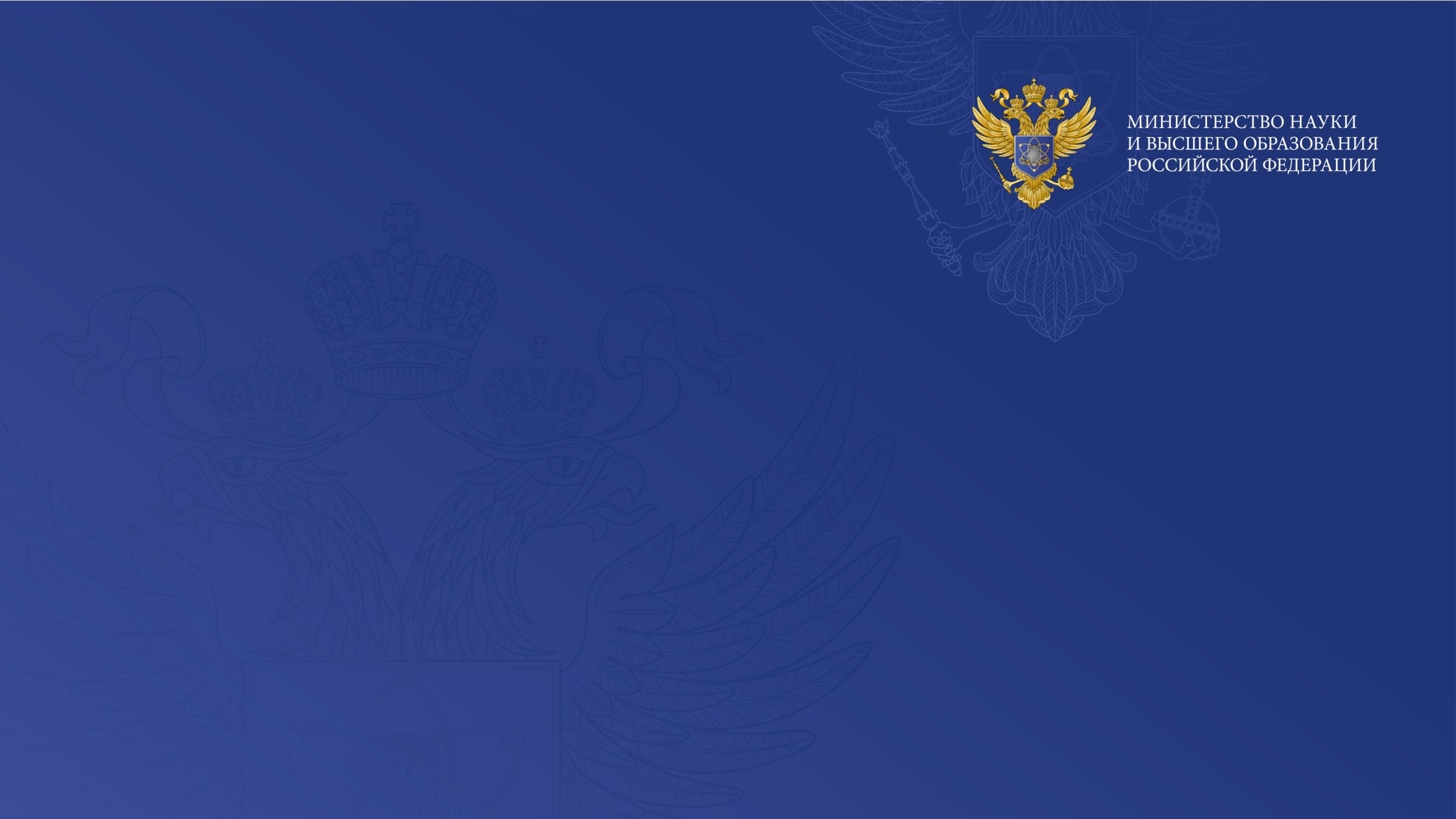 учитель будущего
СПАСИБО ЗА ВНИМАНИЕ!
Ссылка для просмотра предметного трека:  
https://events.webinar.ru/51207829/11676805/record-new/12079491
Ссылка для просмотра видео на тему: Формирование естественно-научной грамотности на уроках физики 
https://disk.yandex.ru/i/PdqjTn3ACO9jQg
Ссылка на запись вебинара:Ссылка на запись вебинара: